“We learn . . . 10% of what we read, 20% of what we hear, 30% of what we see, 50% of what we see and hear, 70% of what we discuss, 80% of what we experience, 95% of what we teach others.”
 ~ William Glasser
Bacteria and Archaea
Chapter 27
Domains of Life
Bacteria
Unicellular prokaryotes

Archaea
Unicellular prokaryotes
Extremeophiles

Eukarya
Unicellular and multicellular eukaryotes
Protists
Fungi
Plants
Animals
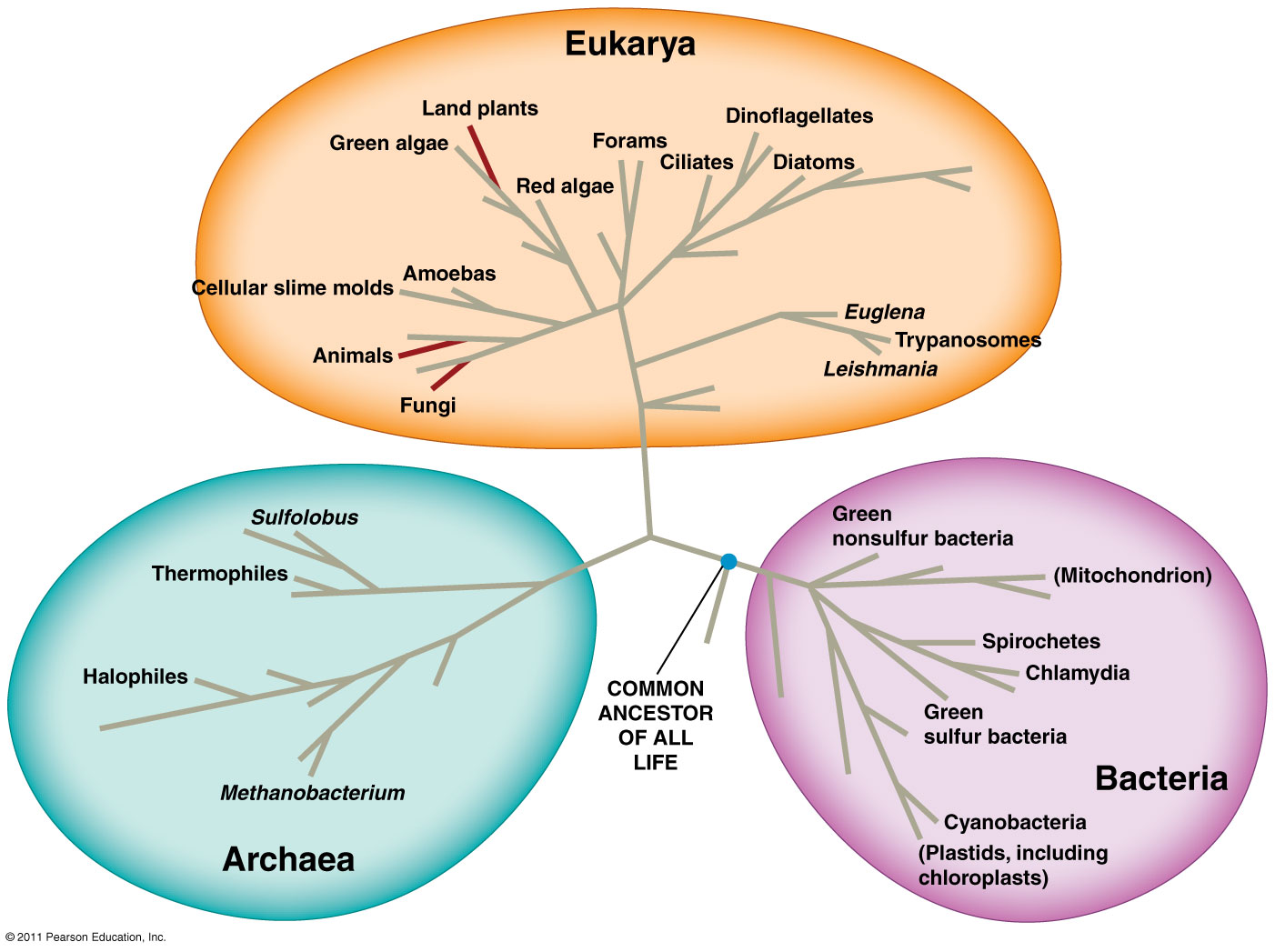 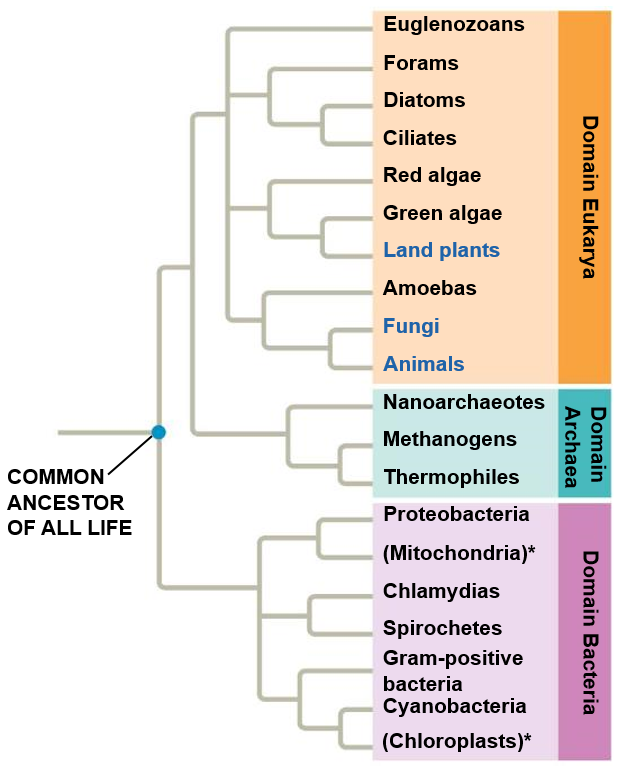 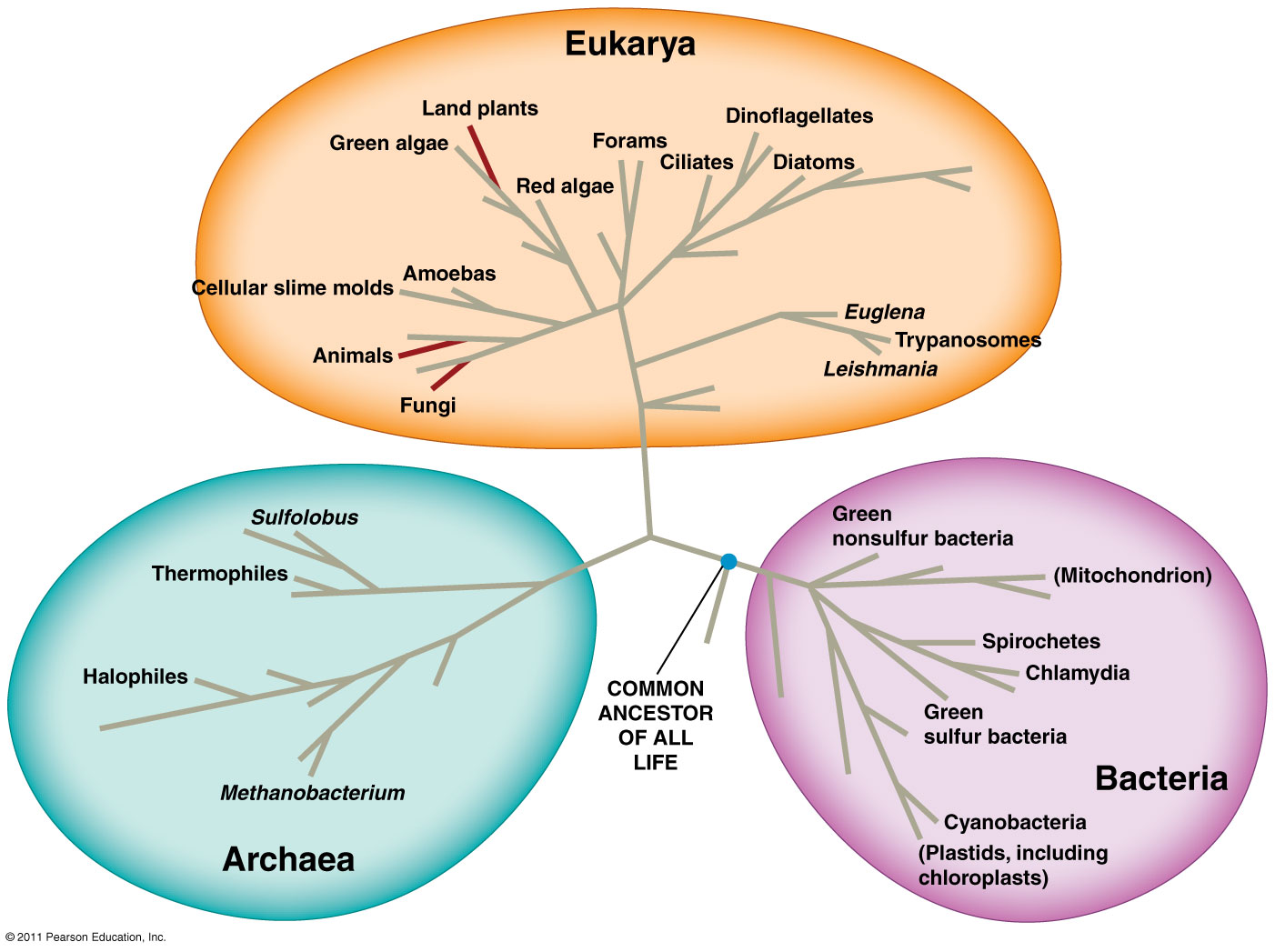 Prokaryotic Cells
Fimbriae: attachment structures on the surface of some prokaryotes
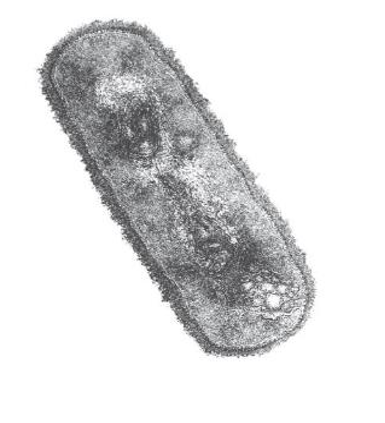 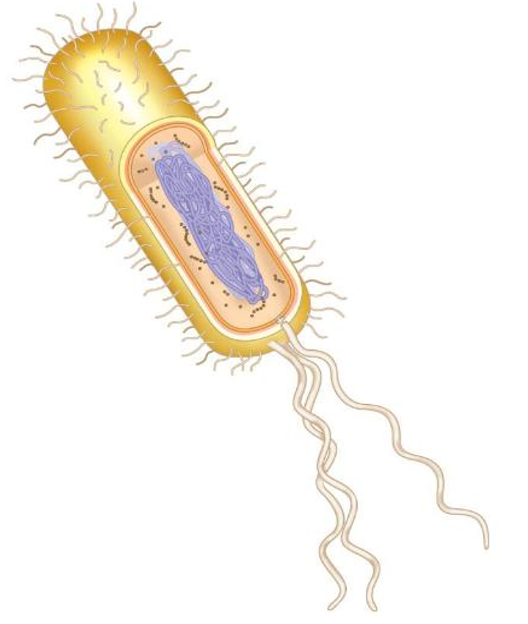 _________: location of cell’s DNA (not enclosed in a membrane)
Ribosomes: site of protein synthesis
Cell wall: rigid structure outside of cell membrane
Bacterial
chromosome
________: sticky outer coating on many prokaryotes
Flagella: locomotion organelles in some bacteria
A typical
rod-shaped
bacterium
A thin section through the 
bacterium Bacillus coagulans
[Speaker Notes: Capsule layer allows bacteria to adhere to other substrates or other individuals in the colony]
Prokaryotic and Eukaryotic Cells
Prokaryotic and Eukaryotic Cells
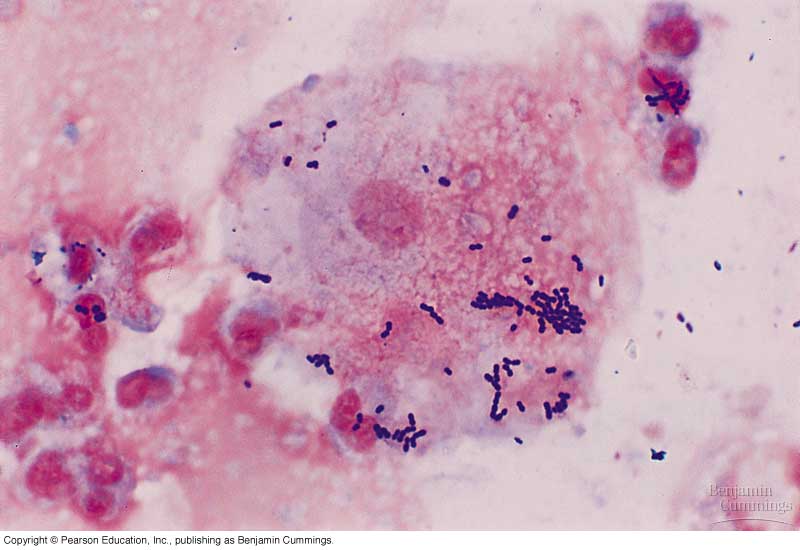 Bacteria Capsule
Capsule: sticky outer layer of _____________________ that enables bacteria to adhere to substrates or other individuals in the colony
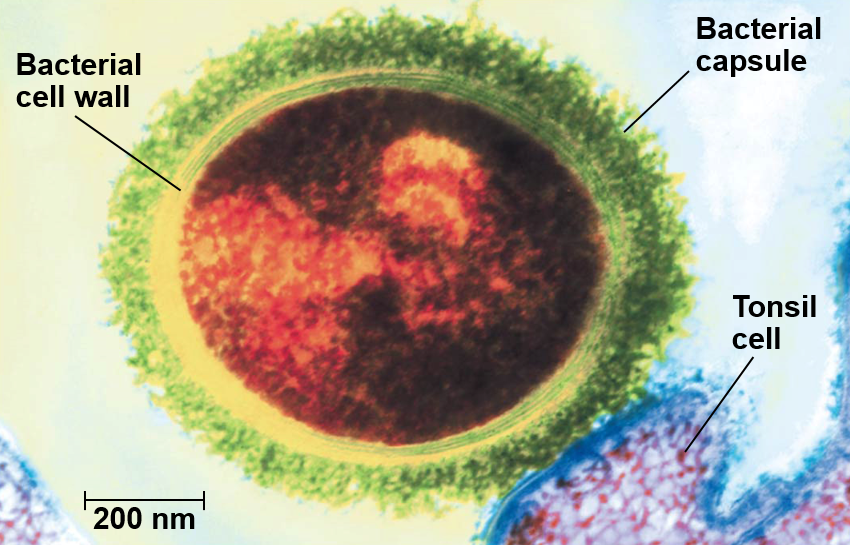 Bacterial Endospore
Endospore: structure consisting of a copy of the bacterium's chromosome protected by a _______________ 
Resistance to ______ conditions
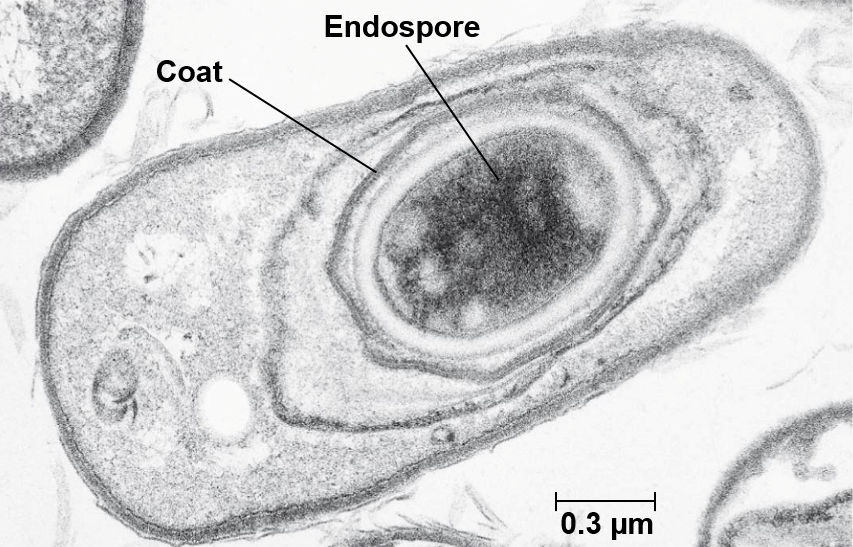 Prokaryotic Fimbriae and Pili
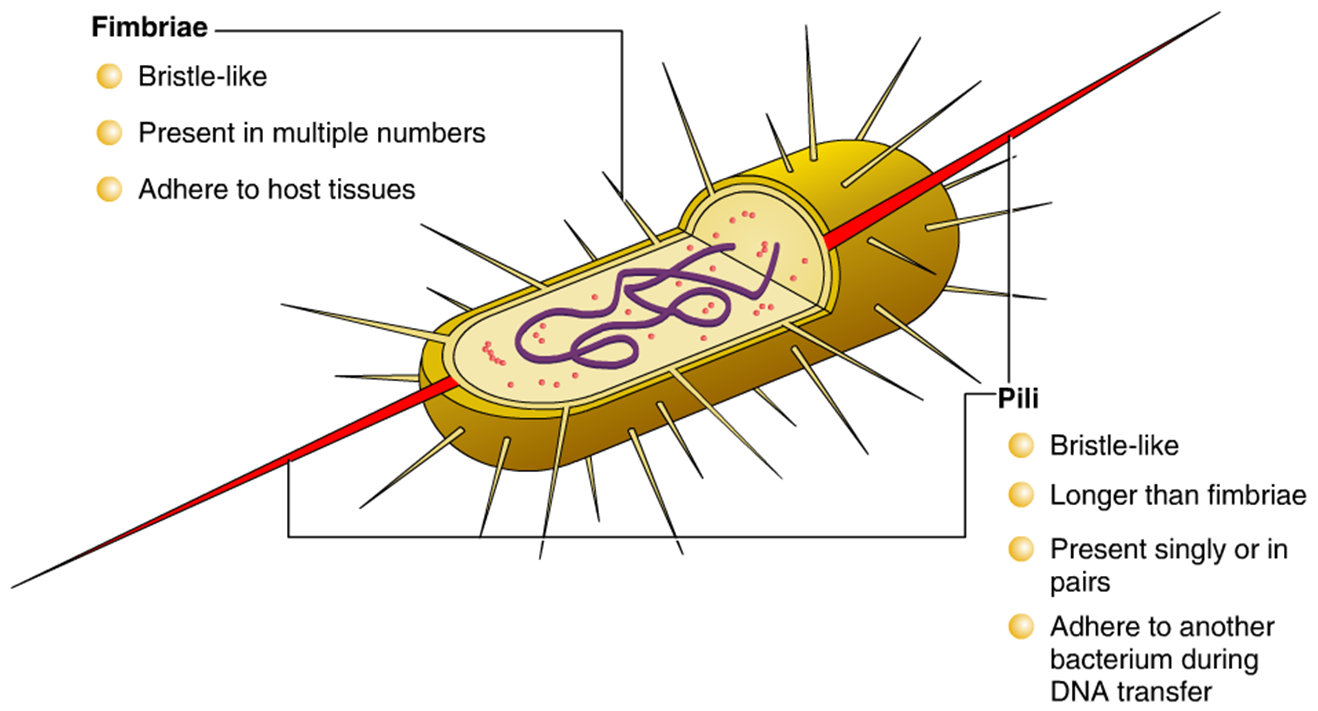 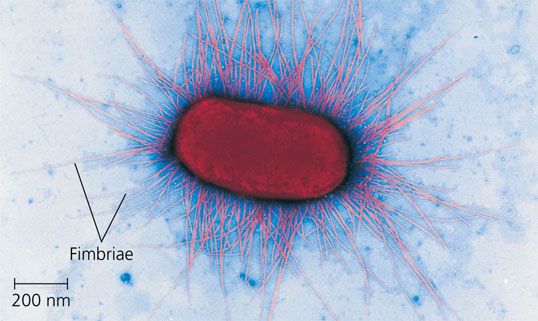 Prokaryotic Reproduction
Asexual Reproduction
______________: DNA replicates and then the cell divides into two separate cells
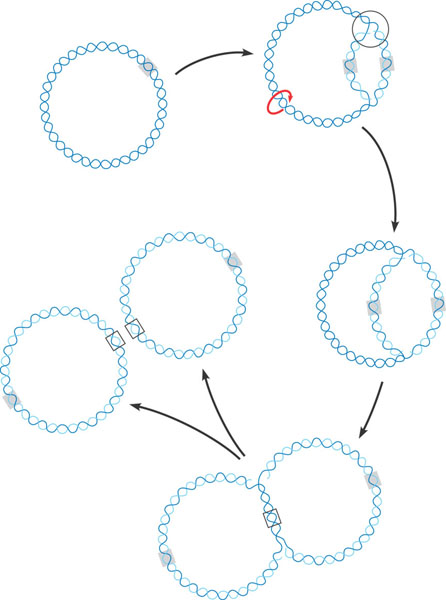 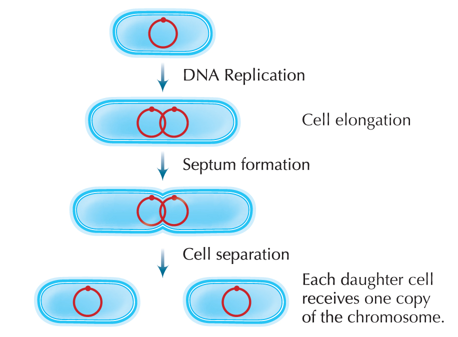 Genetic Recombination
______________  : DNA of prokaryotic cells are altered by the uptake of foreign DNA from its surroundings.
1. Living encapsulated bacteria injected into mouse
1. Living nonencapsulated bacteria injected into mouse
1. Living nonencapsulated and heat-killed bacteria injected into mouse
1. Heat-killed encapsulated bacteria injected into mouse
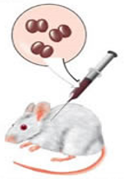 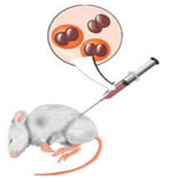 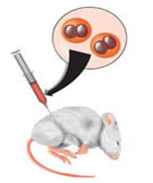 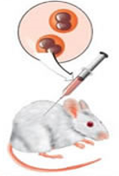 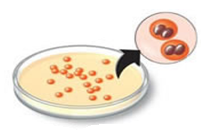 2. Mouse died
2. Mouse died
2. Mouse remained healthy
2. Mouse remained healthy
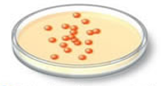 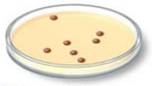 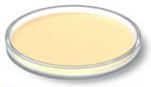 3. Colonies of encapsulated bacteria isolated from dead mouse
3. No colonies isolated from mouse
3. Colonies of encapsulated bacteria isolated from dead mouse
3. Few colonies of nonencapsulated bacteria isolated from mouse, phagocytes destroyed nonencapsulated bacteria
Genetic Recombination
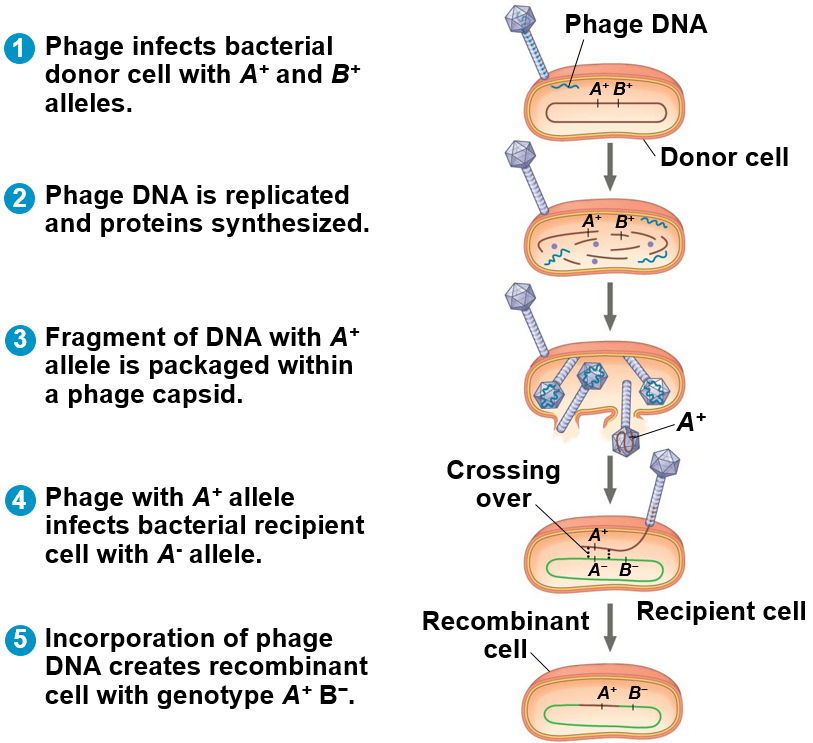 ___________: bacteriophages (viruses) transfer DNA from one host cell to another.
Crossing over incorporates new genetic material into recipient cell DNA creating recombinant cell
Genetic Recombination
_____________: DNA transferred between two prokaryotic cells that are temporarily joined together.
________ transfer
Pili
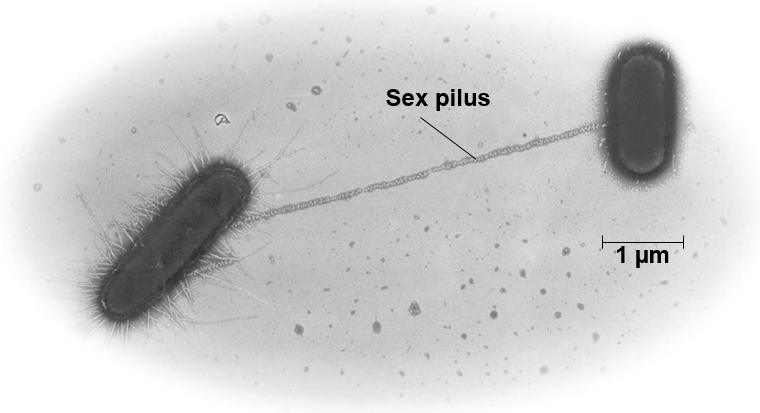 Domain: Bacteria
No membrane bound nucleus or organelles

Single-celled organisms

Asexual reproduction

____________ in cell wall separates bacteria from archaea
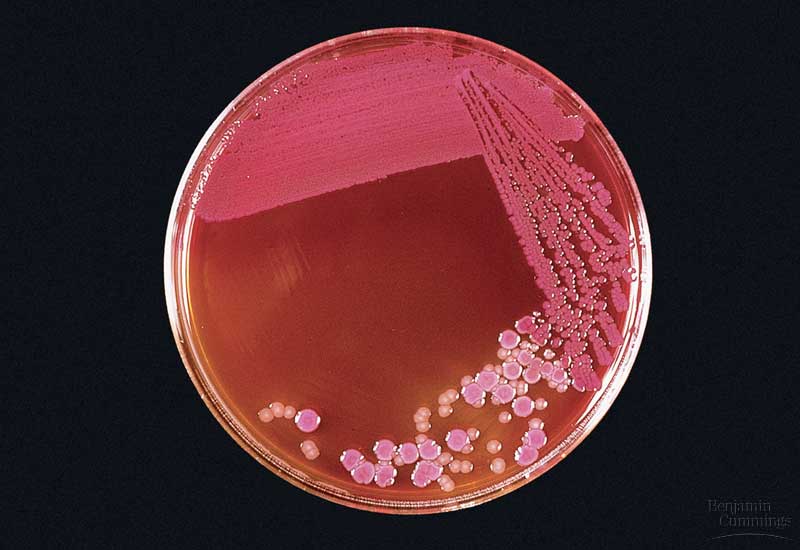 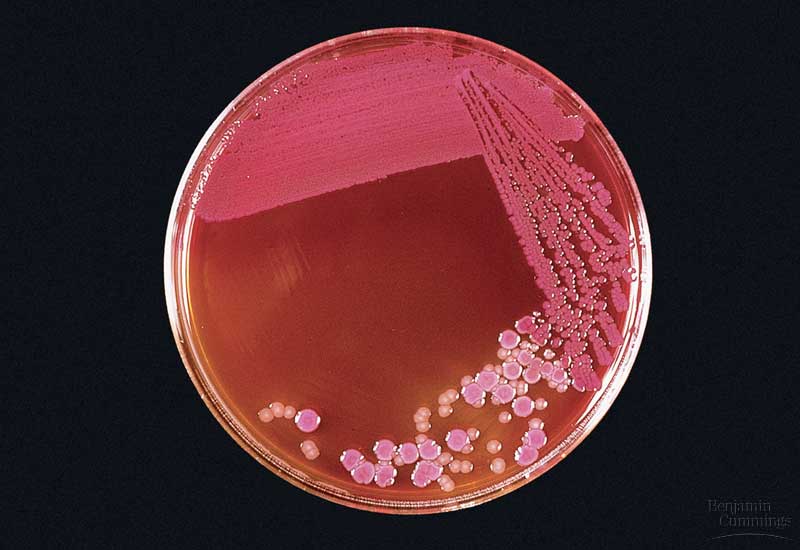 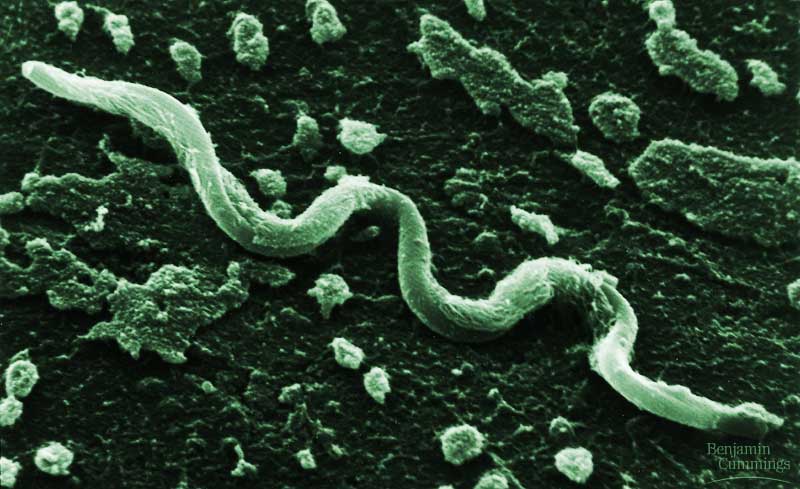 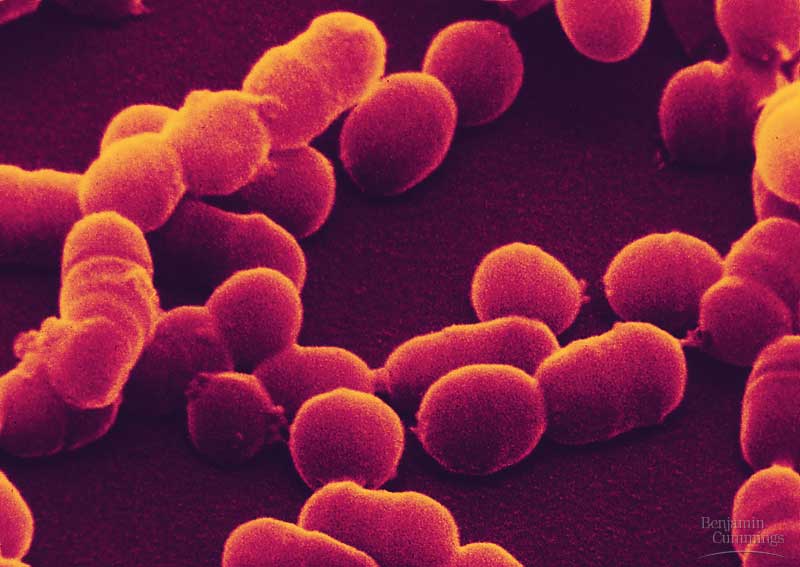 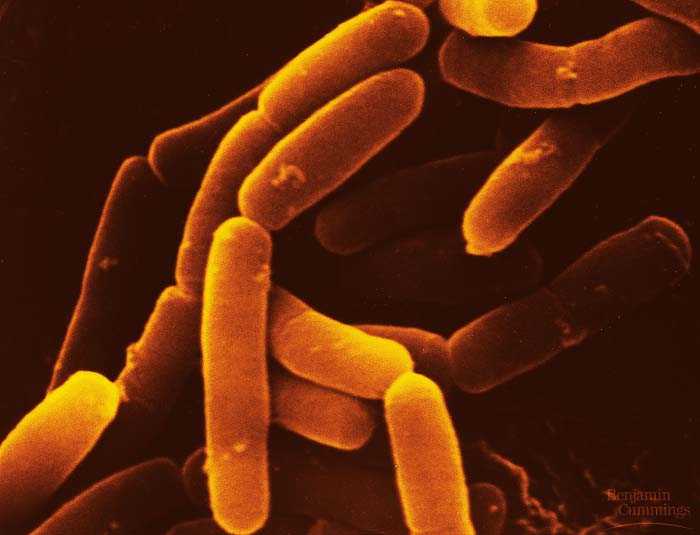 Classifying Bacteria
Shape

Gram-stain

Oxygen requirements

Nutritional requirements
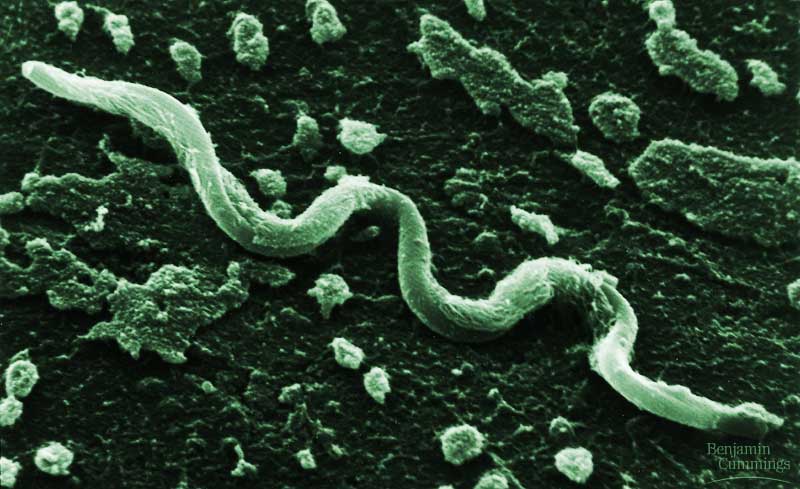 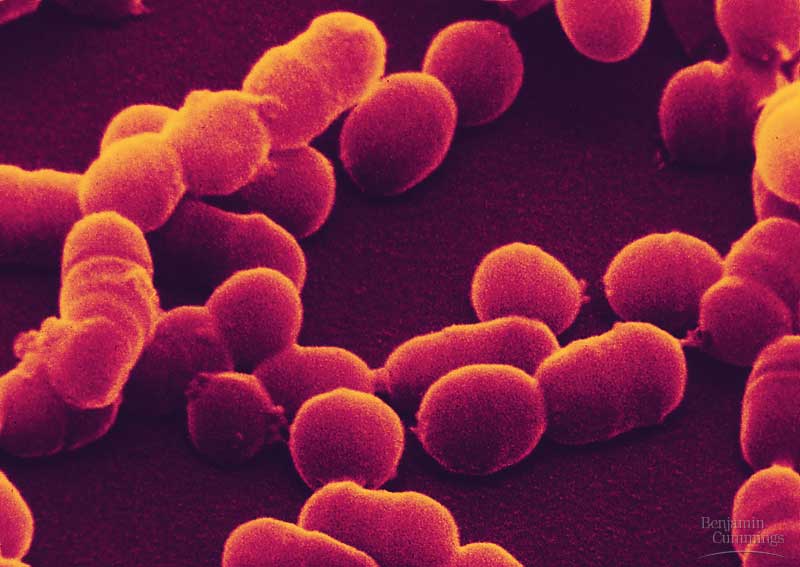 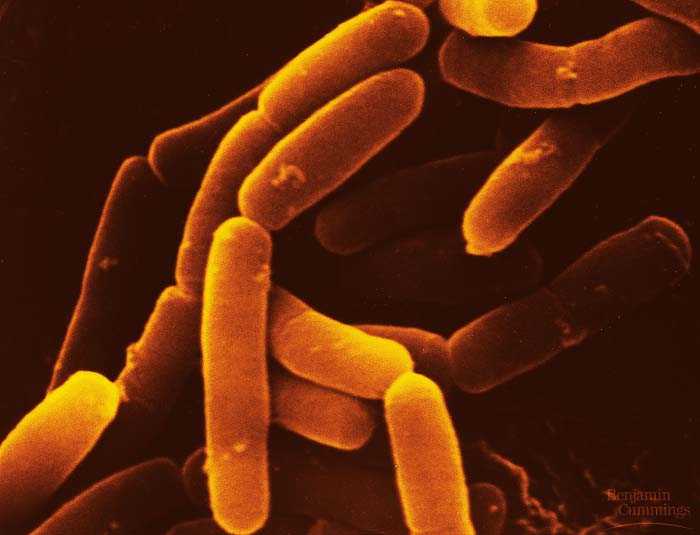 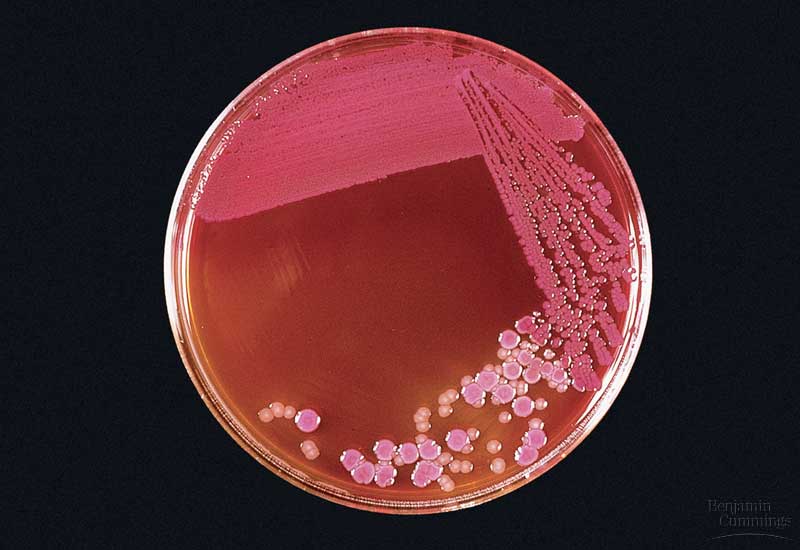 Bacterial Shapes
Coccus or cocci 
Round or spherical shaped
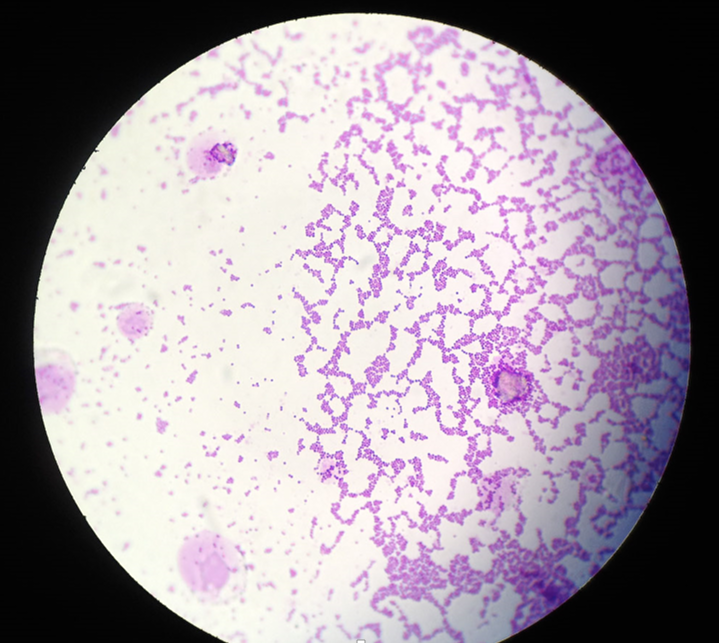 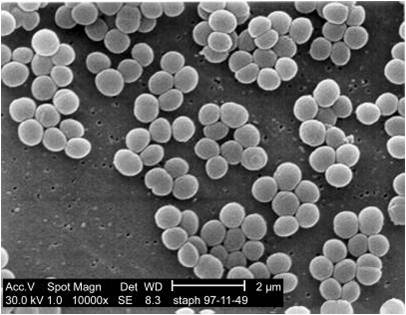 Photo of Gram + bacteria from lab
Bacterial Shapes
Bacillus or Bacilli
Rod or pill shaped
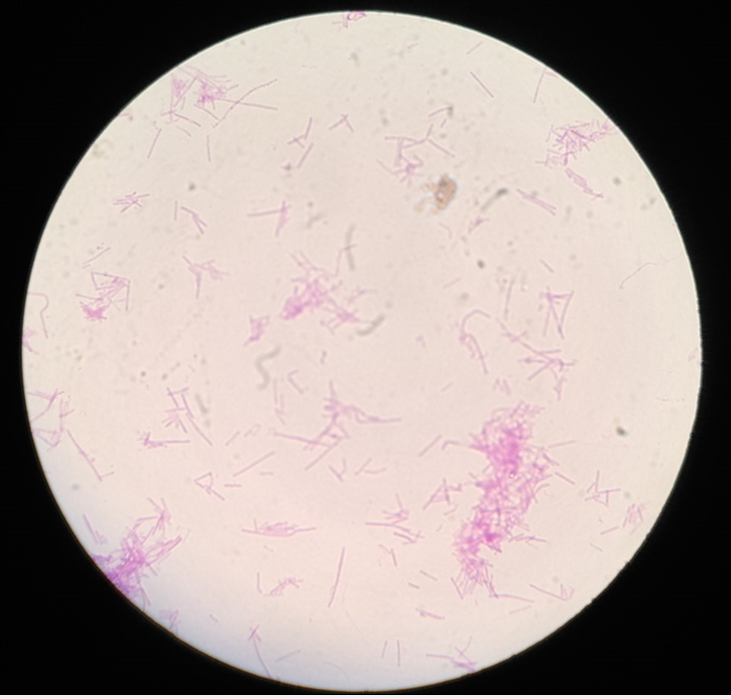 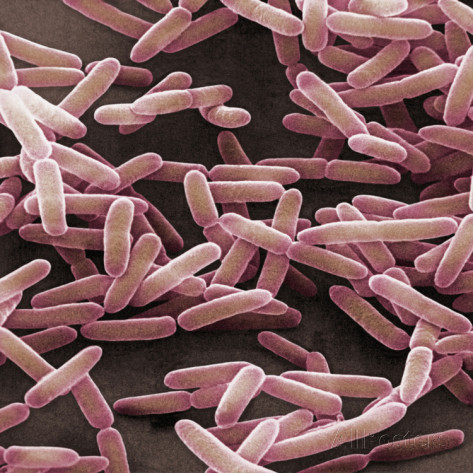 Clostridium tetani from lab photo
Bacterial Shapes
Helical 
Spiral shaped
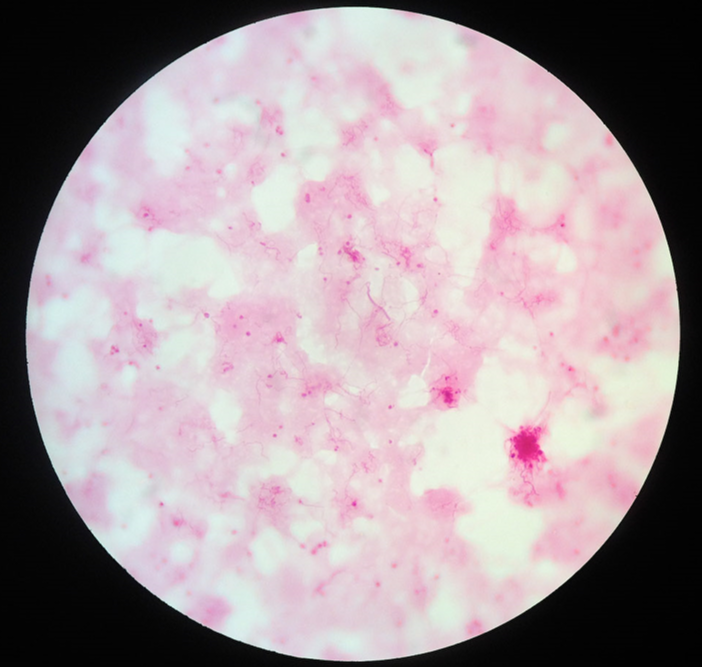 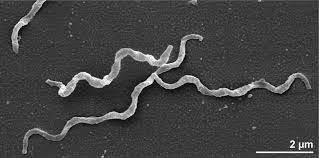 Treponema pallidum from lab photo
Bacterial Shapes
Filamentous 
Elongated “chain” of cells
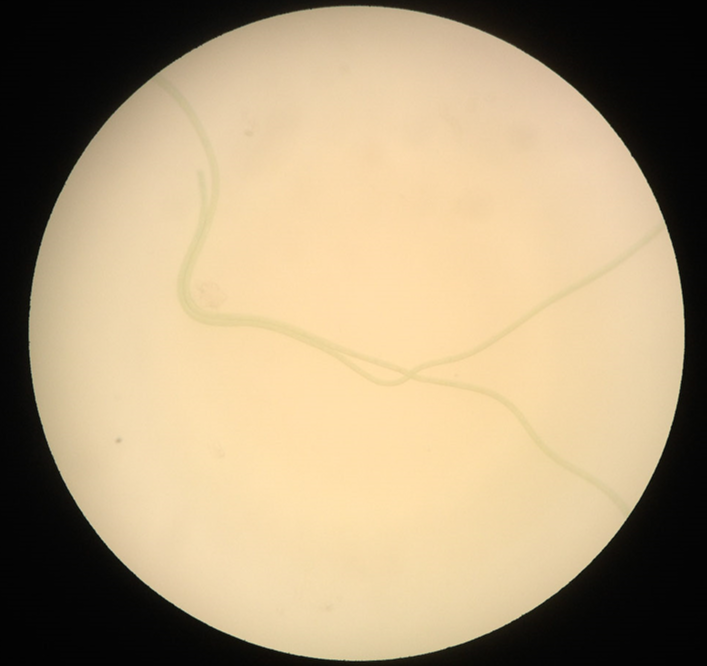 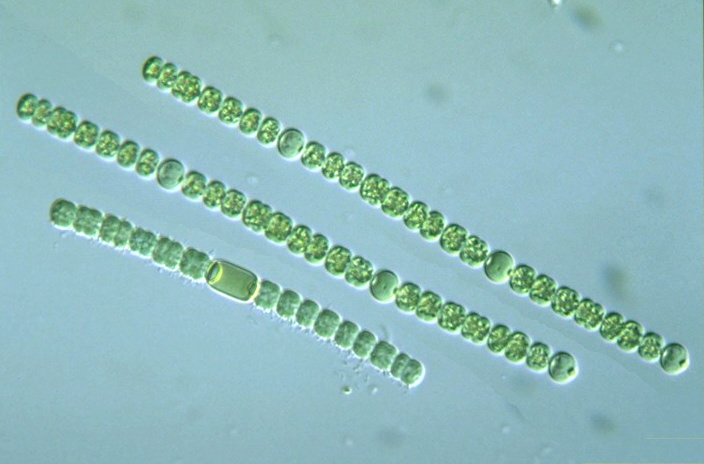 Cyanobacteria from lab photo
Cell Walls and Gram Staining
Gram staining identifies differences in bacterial cell wall structures

Most bacterial cell walls contain peptidoglycan
_______________: a polymer composed of modified sugars cross-linked by short polypeptides
Antibiotics inhibit polypeptide formation


The staining procedure is as follows:
1.  Application of crystal violet
2. Application of iodine
3. Alcohol wash
4. Application of safranin

Gram-positive – Violet in Color

Gram-negative – Red in Color
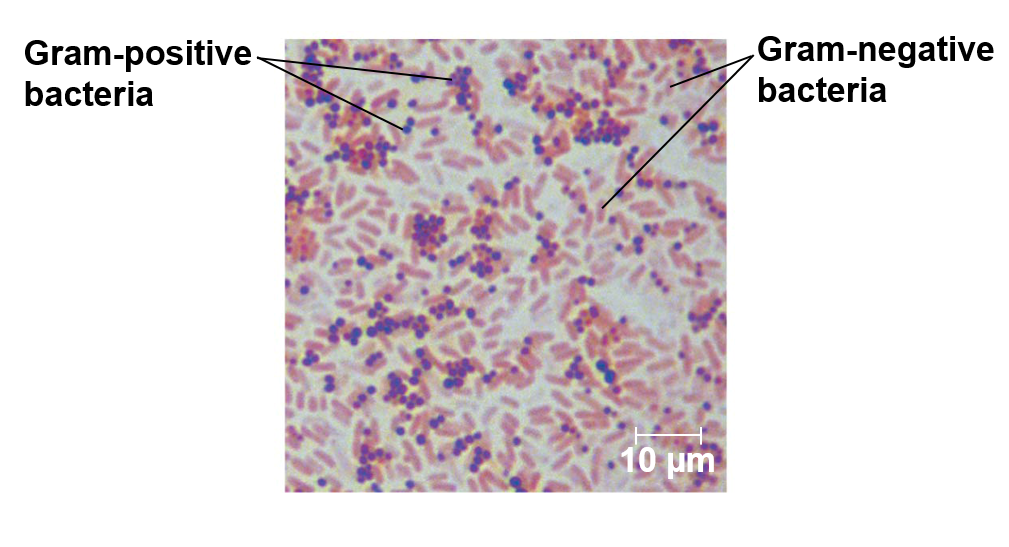 Gram+ and Gram- Bacteria
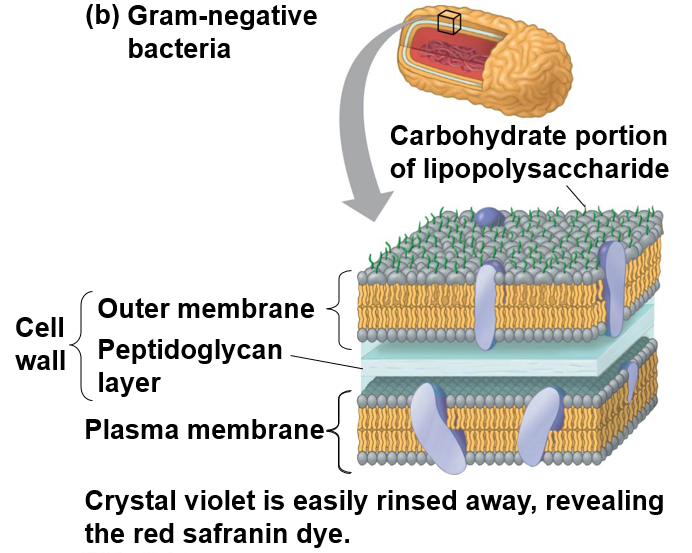 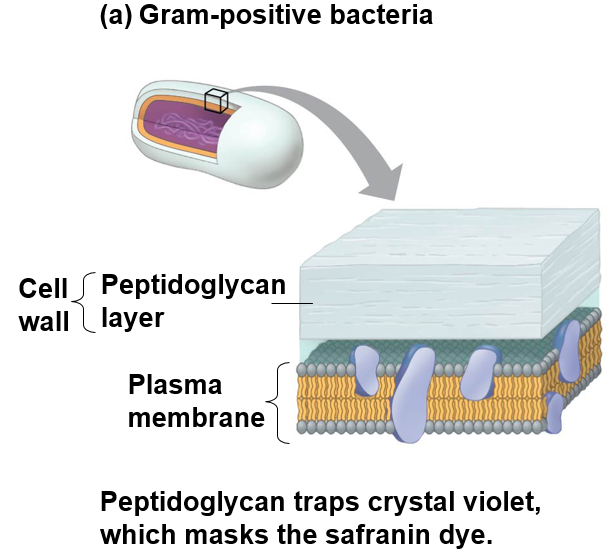 Check Your Understanding
True or False: Eu	karyotic and prokaryotic cells both have a     
	   membrane-bound nucleus

True or False: Spherical shaped bacteria are known as bacillus
Check Your Understanding
The sticky outer coating that enables many prokaryotic cells to stick to each other or their host is known as the ___________.

				a. capsule	
				b. endospore
				c. cell wall
				d. flagella
Check Your Understanding
The recombination of bacterial DNA as a result of introductions by bacteriophages is known as _______________.

				a. conjugation	
				b. transformation
				c. transduction
				d. binary fission
Oxygen Requirements
Obligate aerobes: must use oxygen (O2) for cellular respiration

Obligate anaerobes: ________ by oxygen and live by fermentation or anaerobic respiration (ions other than O2 act as electron acceptors)

___________ anaerobes: use O2 if present, but can survive by fermentation or anaerobic respiration in anaerobic environments
Nutritional Requirements
Energy source: how they obtain energy
Phototrophs: obtain energy from light
Chemotrophs: obtain energy from __________


Carbon source: source of carbon used in organic molecules that make up cells
Autotrophs: need only CO2 or related compounds for carbon source
Heterotrophs: require at least one ______________ (ex. glucose) to make organic molecules
Nutritional Requirements
Nitrogen Metabolism
Nitrogen fixation: conversion of _____________(N2) to ammonia (NH3)
___________ carry out nitrogen fixation
Nitrogen used in formation of proteins and organic compounds
N2
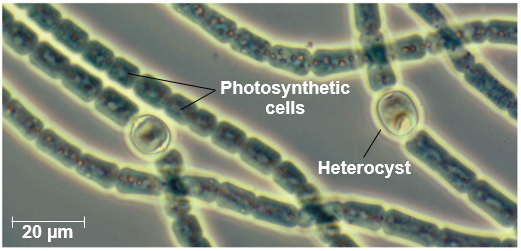 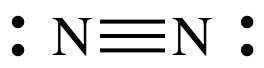 NH3
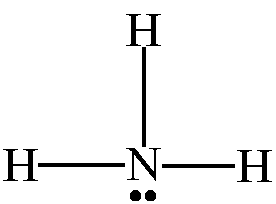 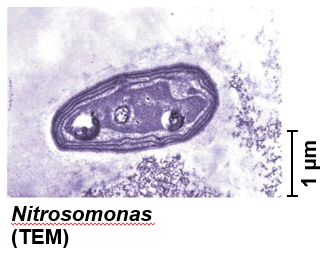 Proteobacteria
Five Major Clades of Bacteria
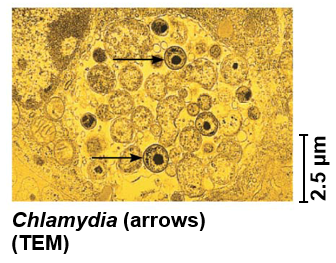 Chlamydia
Bacteria
Spirochetes
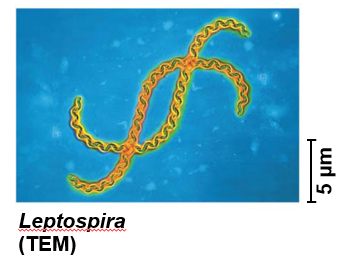 Cyanobacteria
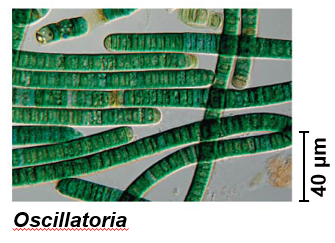 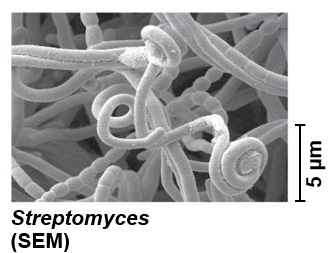 Gram + Bacteria
Bacteria: Proteobacteria
Large, diverse group of gram-negative bacteria made up of five subgroups
Group includes pathogens E. coli, Vibrio cholerea, and Salmonella, and Rhizobium
_________: finger-like projections for attachment


Example: Escherichia coli (E. coli)
Shape: bacillus 
Gram stain: negative 
Nutritional requirements: chemoheterotrophs
Oxygen requirements: facultative anaerobic
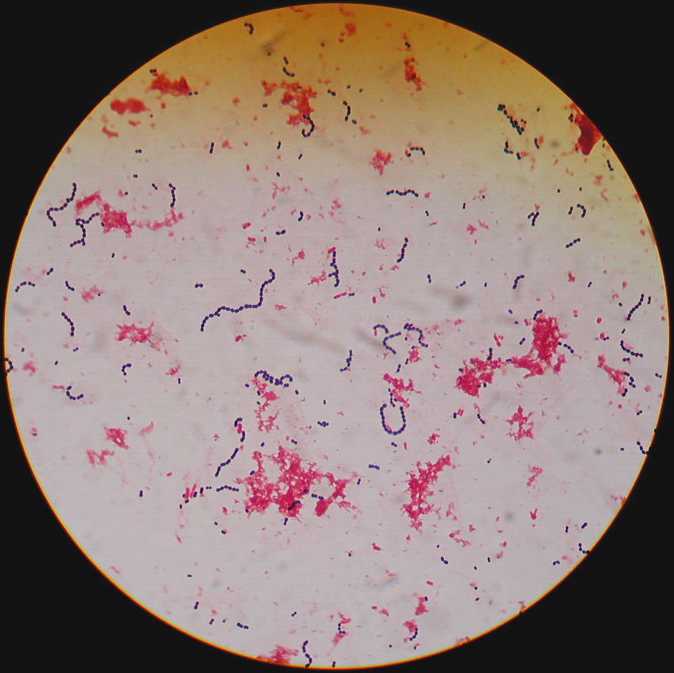 Bacteria: Proteobacteria
Large, diverse group of gram-negative bacteria made up of five subgroups
Group includes pathogens E. coli, Vibrio cholerea, and Salmonella, and Rhizobium
Fimbrae: finger-like projections for attachment

Example: Salmonella
Shape: bacillus 
Gram stain: negative 
Nutritional requirements: chemoheterotrophs
Oxygen requirements: __________________
Causes: Food poisoning
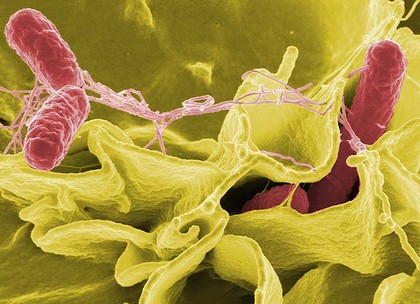 Bacteria: Chlamydias
Parasites that can only survive within animal cells
Intercellular parasite


Example: Chlamydias trachomatis 
Shape: _______
Gram stain: negative 
Nutritional requirements: parasitic (heterotrophs)
Oxygen requirements: uncertain
Causes: Blindness, Most common STD in U.S.
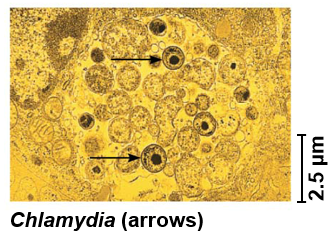 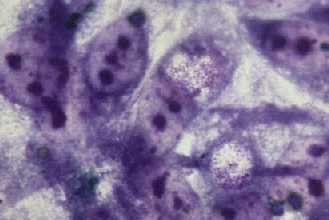 Lab photo
Bacteria: Spirochetes
Some free living, others parasitic
Fibrils: flagella like filaments used for movement


Example: Treponema pallidum 
Shape: ________
Gram stain: negative 
Nutritional requirements: chemoheterotrophs
Oxygen requirements: anaerobic, but oxygen tolerant
Causes: Syphilis
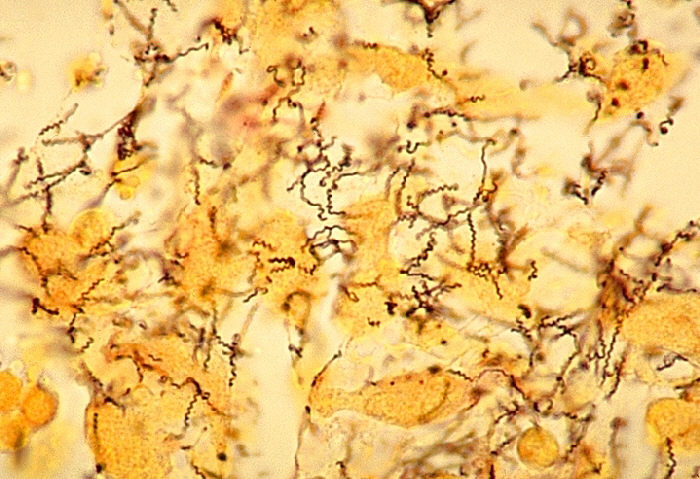 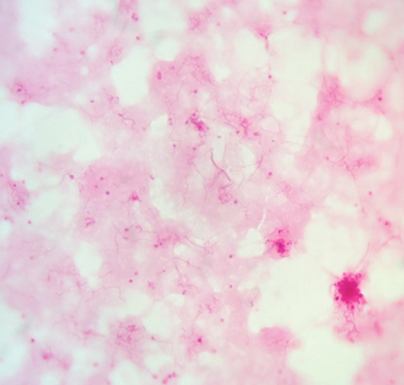 Lab photo
Bacteria: Spirochetes
Some free living, others parasitic
Fibrils: flagella like filaments used for movement


Example: Borrelia burgdorferi
Shape: helical
Gram stain: negative 
Nutritional requirements: chemoheterotrophs
Oxygen requirements: _______, but low oxygen requirement
Causes: Lyme disease
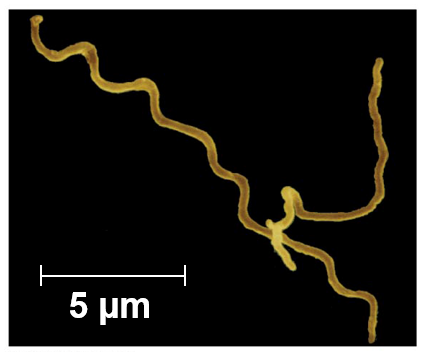 Bacteria: Gram Positive Bacteria
Large, diverse group of mostly chemoheterotrophic bacteria
Endospore


Example: Clostridium tetani
Shape: bacillus
Gram stain: positive
Nutritional requirements: chemoheterotrophs
Oxygen requirements: ________________
Causes: lockjaw, tetanus
Exotoxin
Endospore
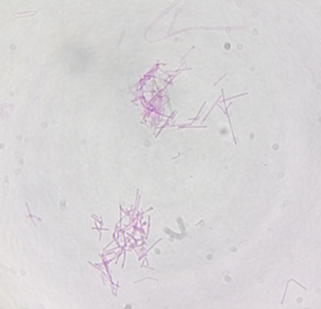 Lab photo
Bacteria: Gram Positive Bacteria
Large, diverse group of mostly                              chemoheterotrophic bacteria
Endospore


Example: Streptococcus
Shape: coccus 
Gram stain: positive
Nutritional requirements: chemoheterotrophs
Oxygen requirements: __________, but oxygen tolerant
Causes: Strep throat
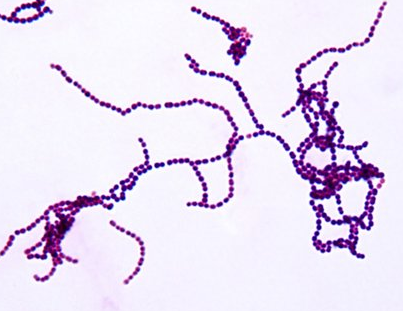 Bacteria: Gram Positive Bacteria
Large, diverse group of mostly                          chemoheterotrophic bacteria
Endospore


Example: Staphylococcus
Shape: coccus 
Gram stain: positive
Nutritional requirements: chemoheterotrophs
Oxygen requirements: facultative anaerobic
Causes: Food poisoning, toxic shock syndrome
Bacteria: Cyanobacteria
Contains Chlorophyll A and phycocyanin
Only organism that can _______________ ___________(product of photosynthesis)

Example: Oscillatoria
Shape: filamentous
Gram stain: no stain
Nutritional requirements: photoautotrophs
Oxygen requirements: facultative anaerobes
Causes: nitrogen fixation and photosynthesis
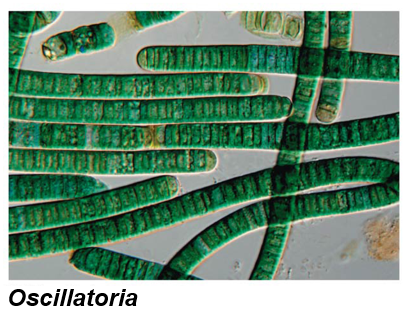 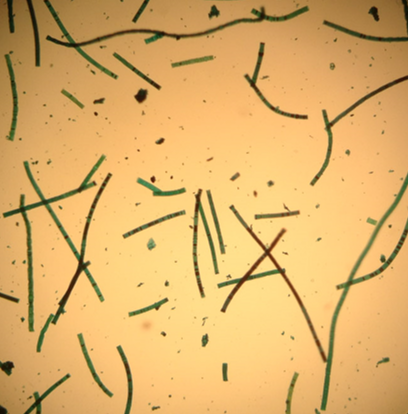 Lab photo
Bacteria: Cyanobacteria
_____________: layered bio-chemical structures formed through the cementation of bio-films produced by cyanobacteria

Oldest known fossils
3.5 billion years old
Only organisms for                                 1.5 billion years
Found in shallow seas
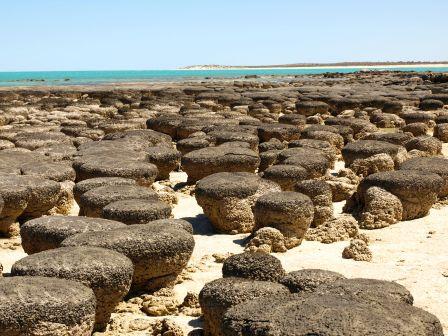 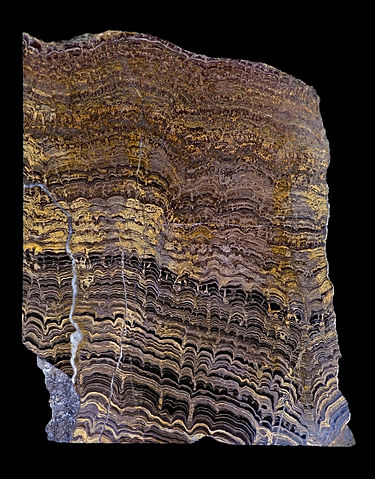 Domain: Archaea
Carl Woese – Prokaryotic cell but similar to Eukaryotes in DNA replication and Protein synthesis

____________: organisms that live grow best in one or more conditions that would kill most organisms
Thermophiles: live in extremely ___ environments
Halophiles: live in extremely _____ environments
Methanogens: Methane releasing archaea that are poisoned by _______
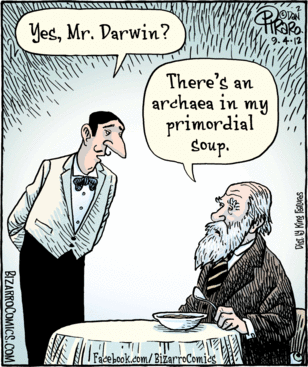 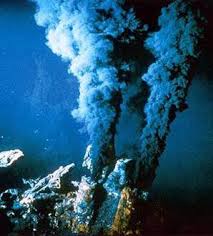 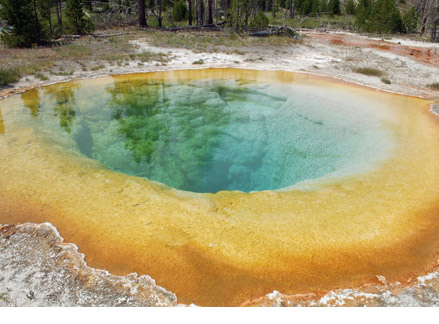 Comparison of Three Domains of Life
Comparison of Three Domains of Life
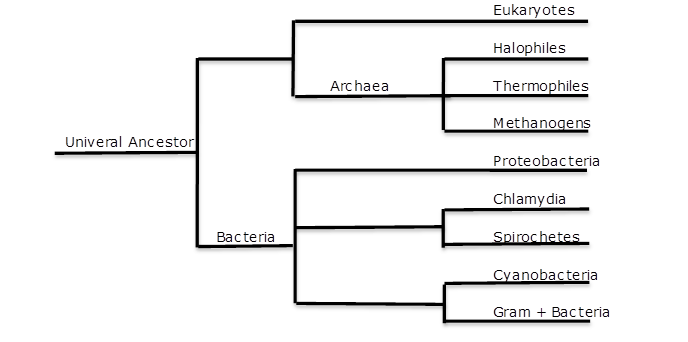 Prokaryotes Role on Earth
Decomposers
__________________ bacteria breakdown organic matter

Symbiosis with other organisms
Mutualism (+ host, + symbiont)
Intestinal bacteria
Sulfate consuming bacteria and methane consuming archaea
Commensalism (N/A host, + symbiont)
Bacteria on skin
Parasitism (- host, + symbiont)
Pathogens
Endotoxins: only release when bacteria die or cell walls break down
Exotoxins: released by bacteria

______________: use of organisms to remove pollutants from soil, air, or water
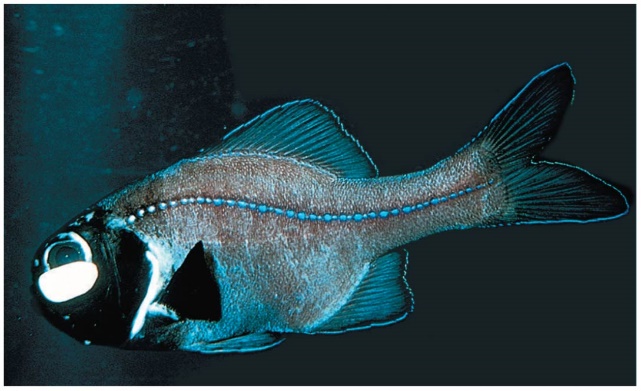 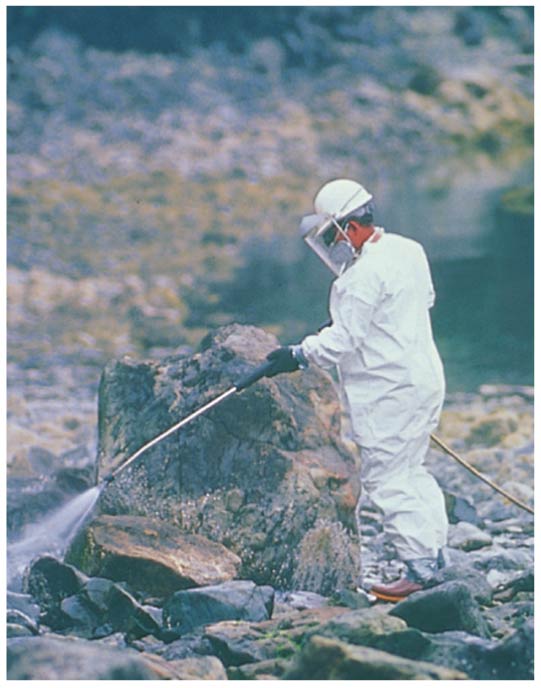 Check Your Understanding
True or False: Gram-negative bacteria have a thin plasma membrane sandwiched between two layers of peptidoglycan

True or False: Cyanobacteria are the only organism that can perform nitrogen fixation and photosynthesis

True or False: Bacteria and Archaea are both made up of prokaryotic cells
Check Your Understanding
Which of the following modes of nutrient acquisition use inorganic compounds as an energy source and organic compounds as a carbon source? 
		
				a. photoautotrophs
				b. chemoheterotrophs
				c. photoheterotrophs
				d. chemoautotrophs
Check Your Understanding
A bacteria that is poisoned by oxygen and must synthesize energy through fermentation is known as a(n)______________.

				a. obligate anaerobe
				b. obligate aerobe
				c. facultative anaerobe
				d. facultative aerobe